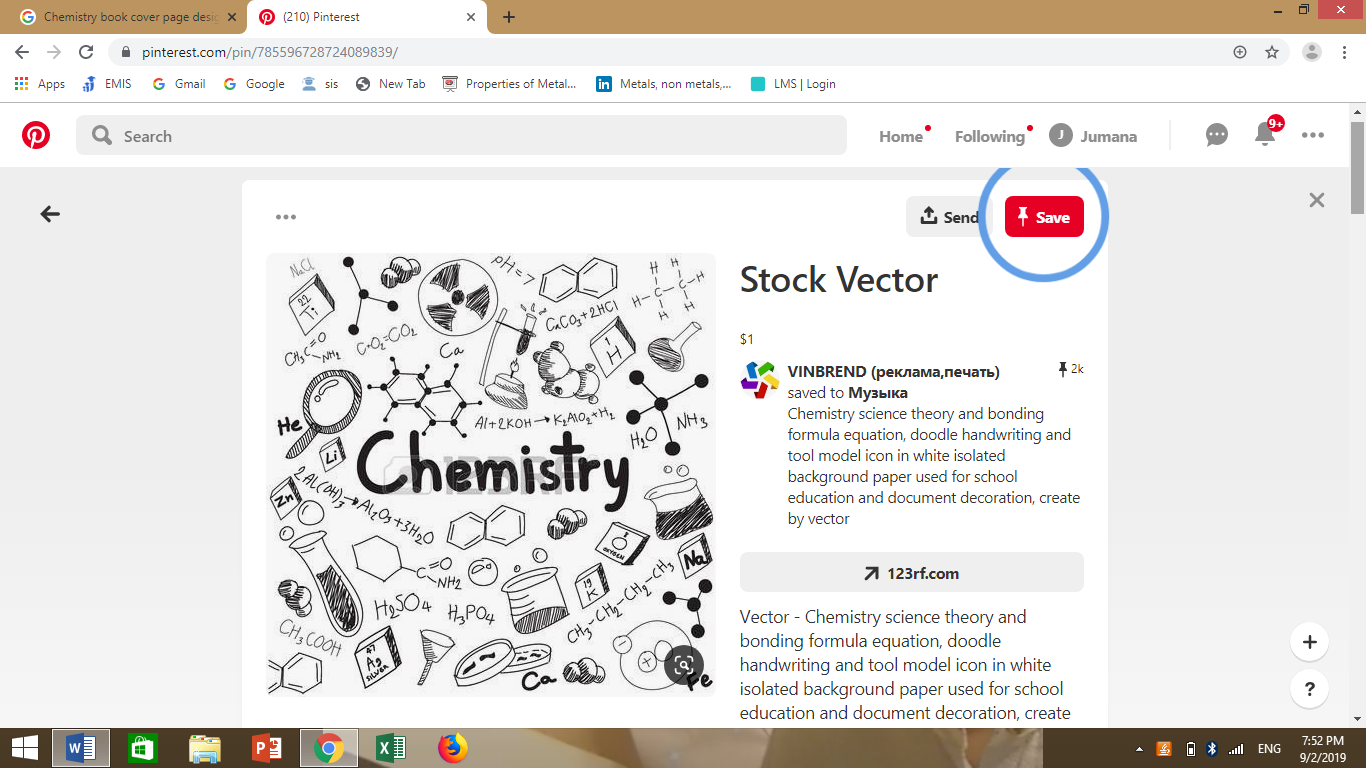 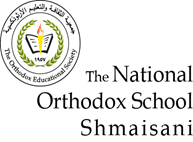 Lesson: (Acids & Bases)
Grade: 6 CS
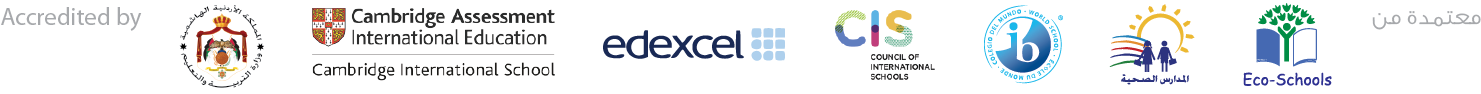 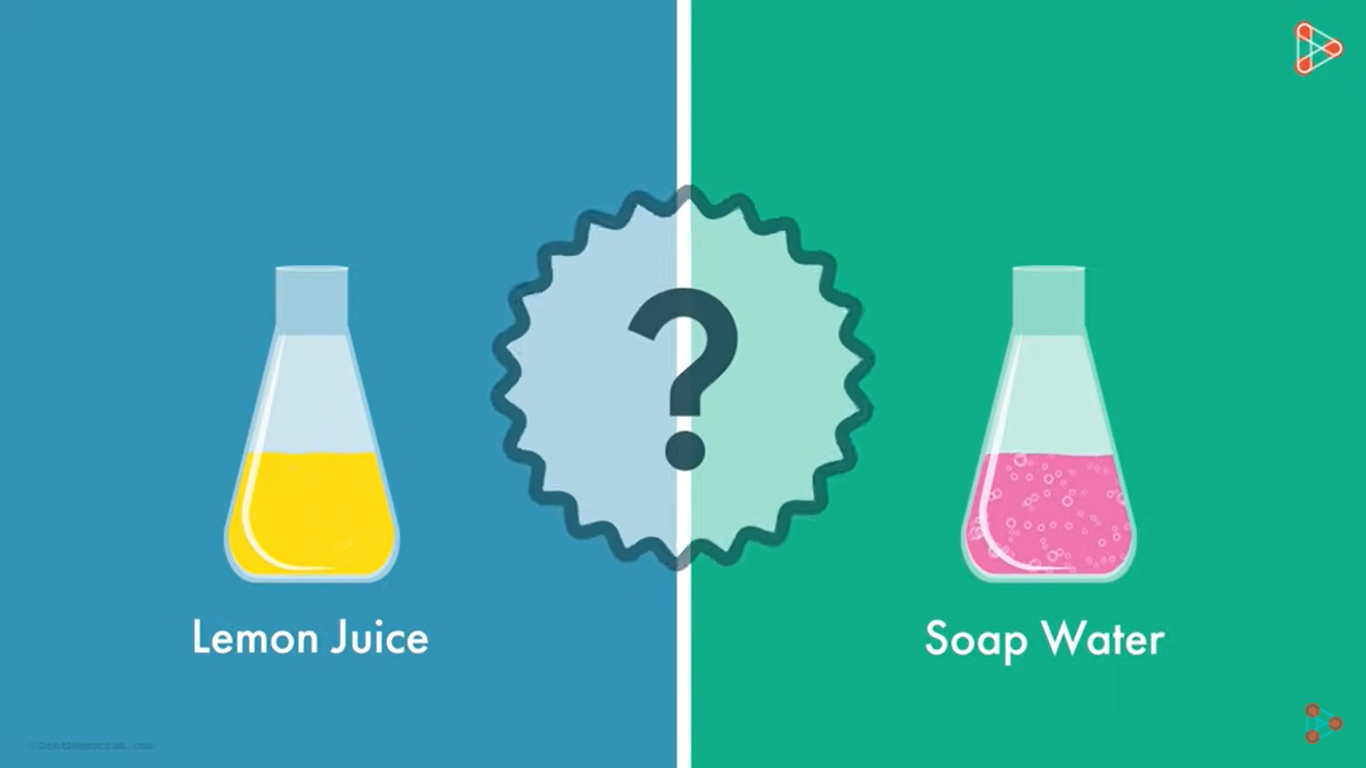 List the differences between lemon juice and soap water.
https://www.youtube.com/watch?v=i2x4foEuRcI
Acids
The term Acid comes from the Latin word (acidus) which means sour.
 Acids taste sour.
We are familiar with some acids – citrus fruits, tomatoes and vinegar are acidic.
Acids are corrosive substances.
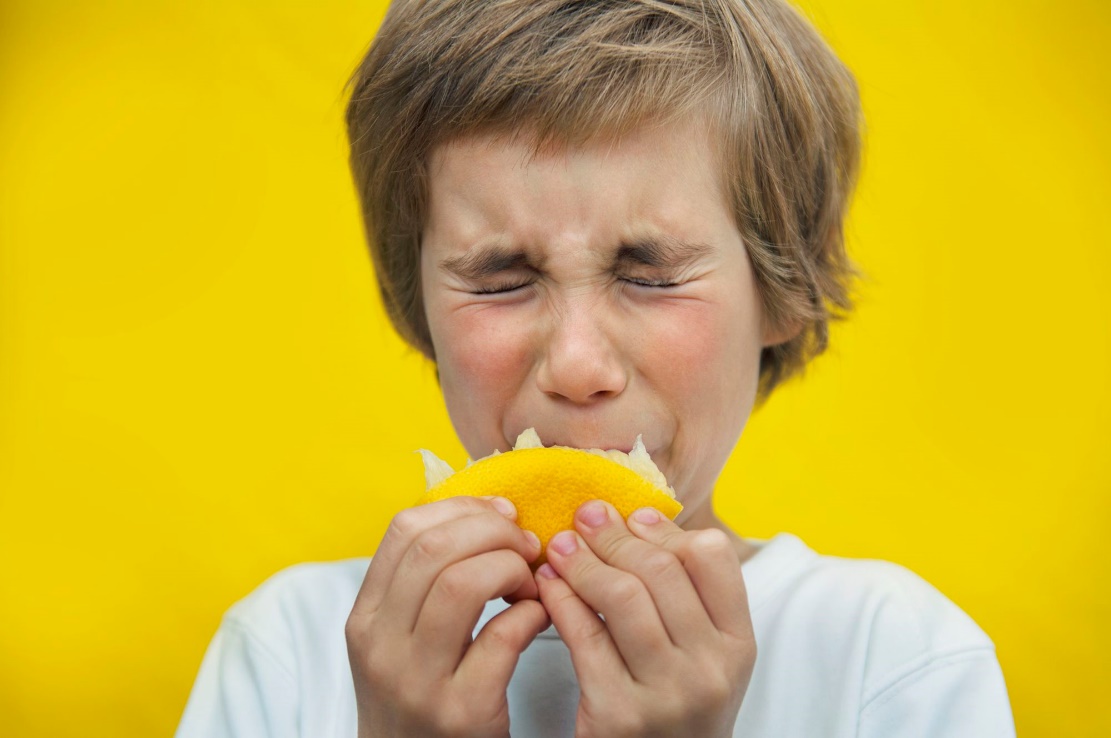 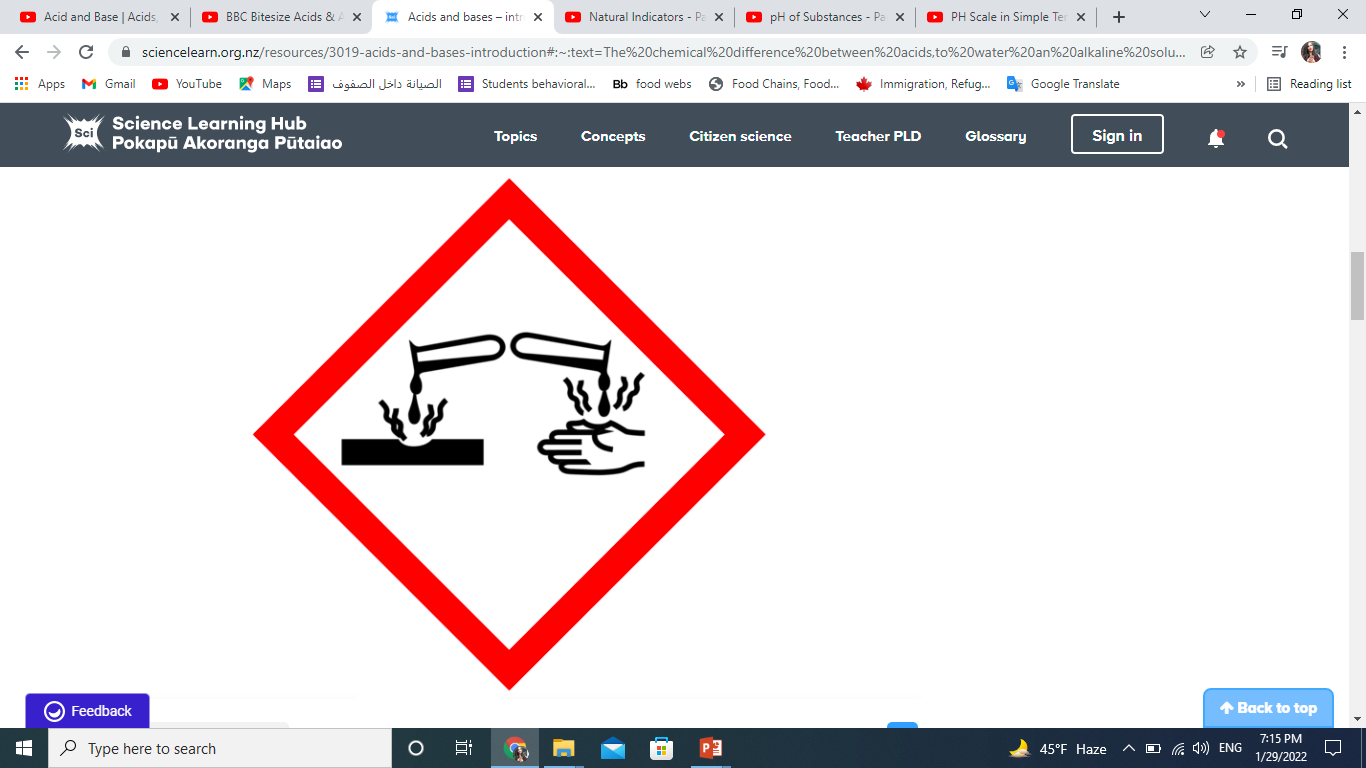 Danger – corrosive materials
This pictogram signals that a substance is corrosive and can harm materials and/or skin if contact happens.
Danger – corrosive materials
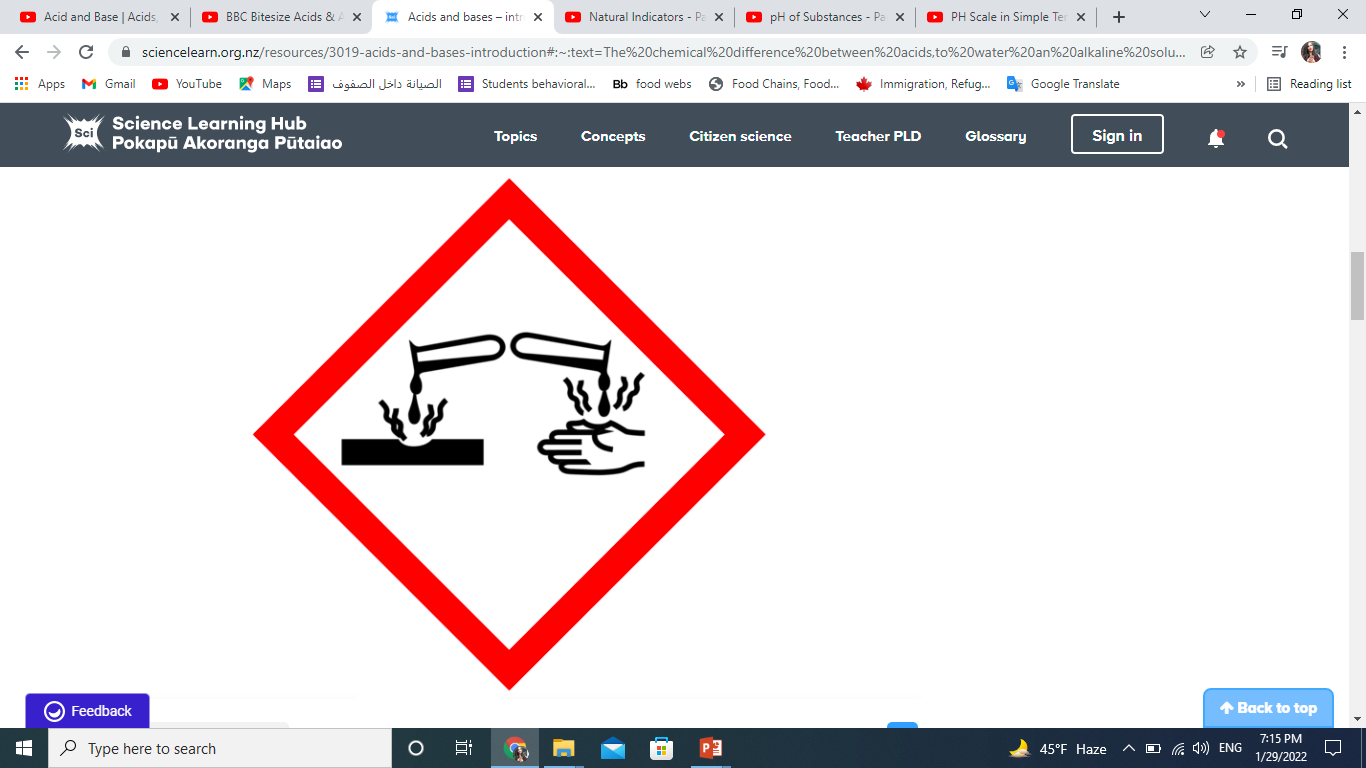 This pictogram signals that a substance is corrosive and can harm materials and/or skin if contact happens. 


What safety precautions should be taken when using corrosive acid?
eye/face protection should be worn in the form of goggles or a face shield. 
Gloves should be worn when handling corrosive chemicals.
Acids
An acid is a substance that produces hydrogen ions (H+)  when it is added to water.

If we look at the formulas of different acids, we can see that they all contain at least one H (hydrogen) – for example:
HCl – hydrochloric acid/  H2SO4 – sulfuric acid/  HNO3 – nitric acid.
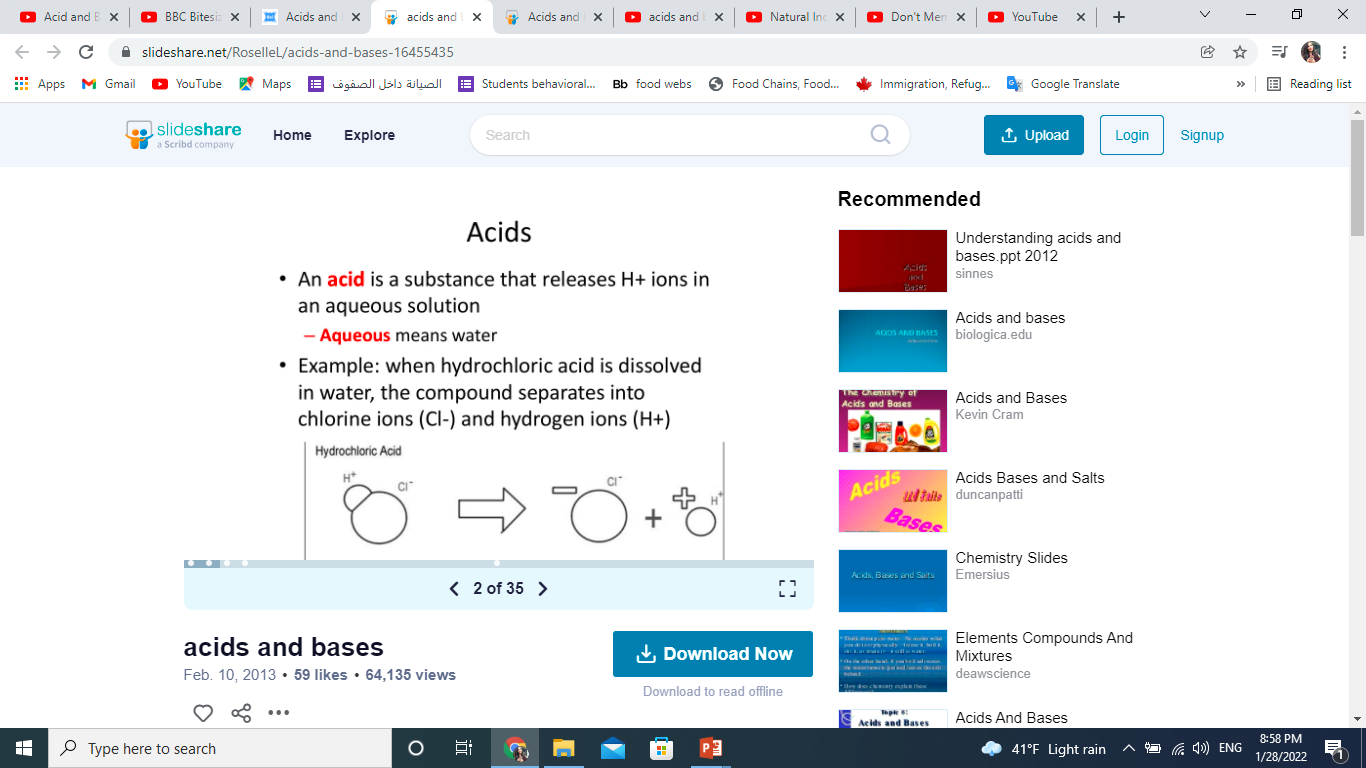 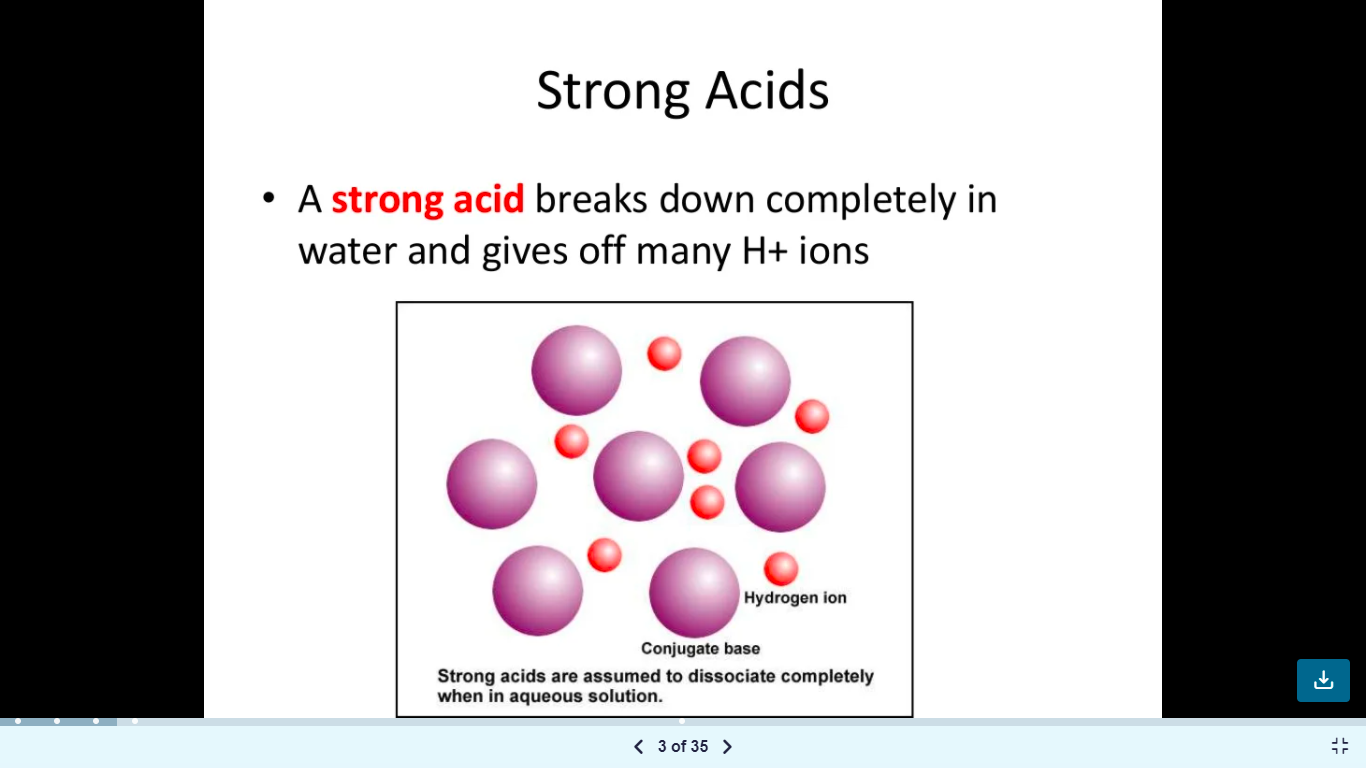 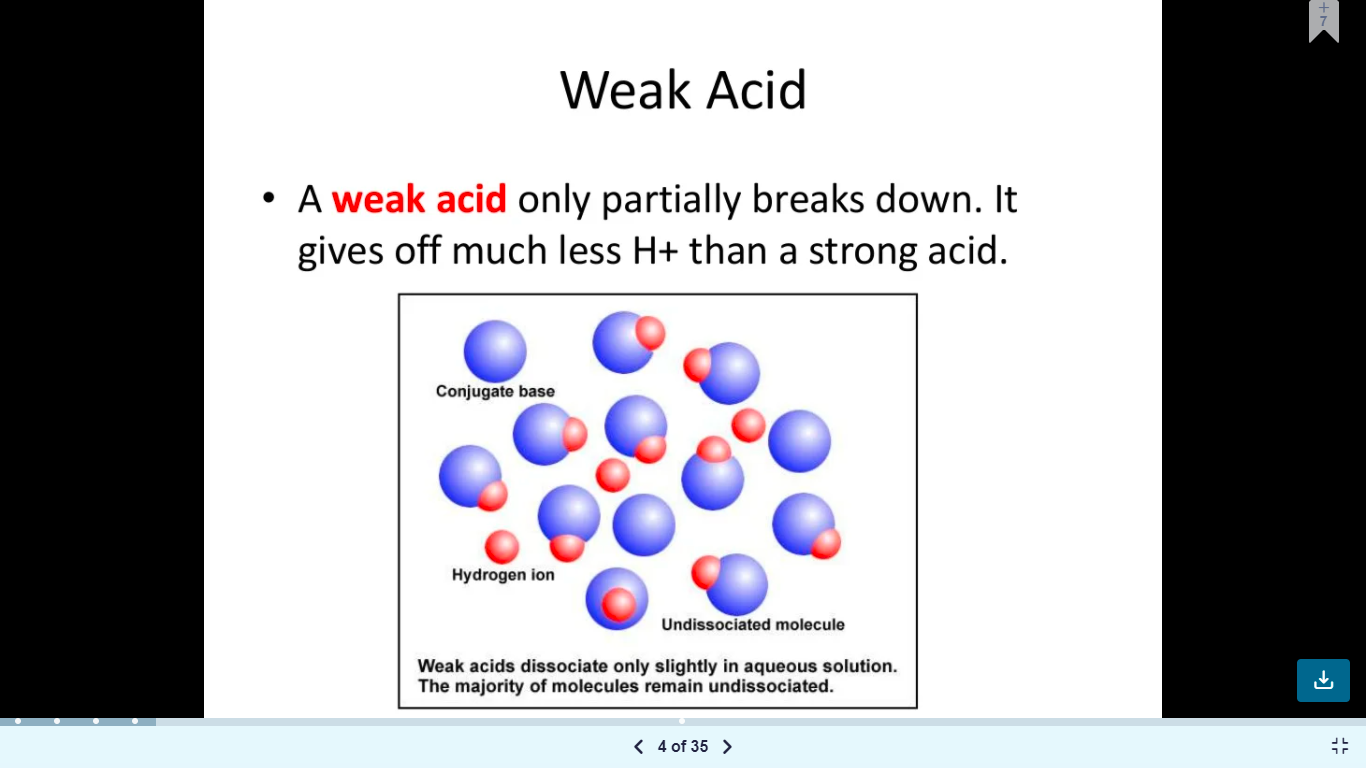 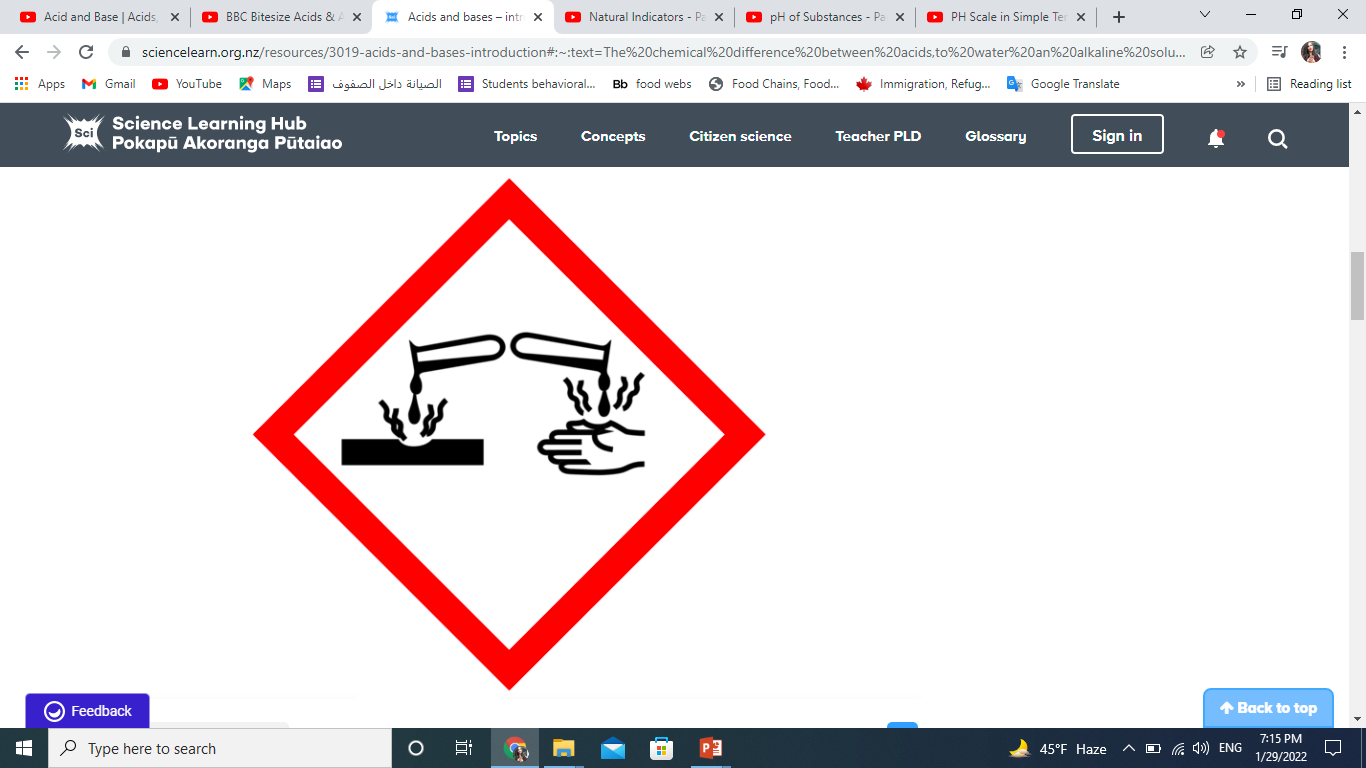 Bases
Bases are also called alkalis.
Bases feel slippery to touch.
A strong base can cause severe chemical burns. Basic substances are used in many cleaning products.
Examples: baking soda, toothpaste, bleach and household cleaners.
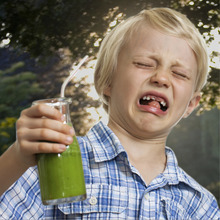 Bases
A base is a substance that releases hydroxide ions (OH-) when dissolved in water. 

If we look at some formulas for bases, we can see that they all contain hydroxide (OH-) ions – for example:
NaOH – sodium hydroxide /   Ca(OH)2 – calcium hydroxide
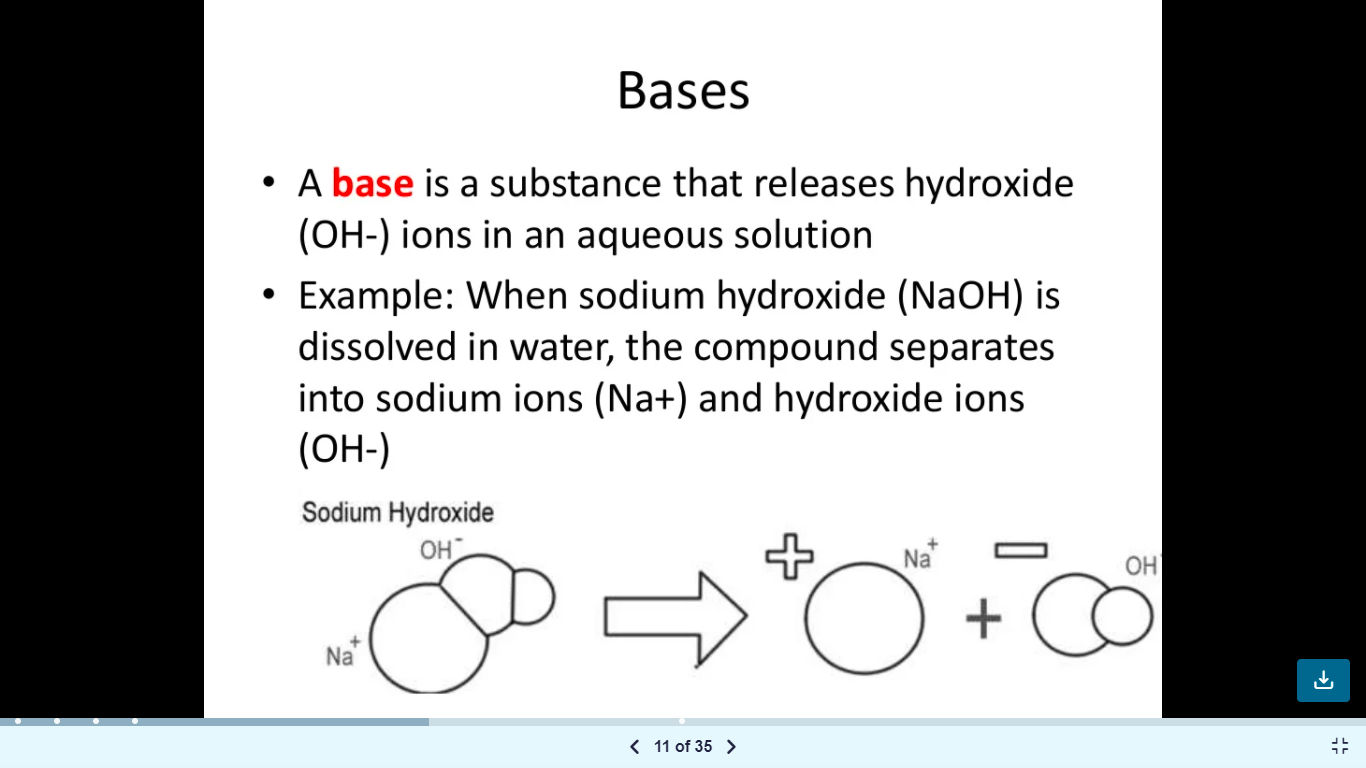 What are acids?
What are Bases?
Acids are those chemical substances which have a sour taste.


They have hydrogen in their structure


Ex: HCl ( hydrochloric acid)
       H2SO4 ( sulfuric acid)
Bases are those chemical substance which have a bitter taste  and feel soapy to touch.
 
They have hydroxide in their structure.

Ex: NaOH ( sodium hydroxide)
       KOH ( potassium hydroxide)
Salts
If an acid and a base are added together, they react to form water (H2O) and a salt.
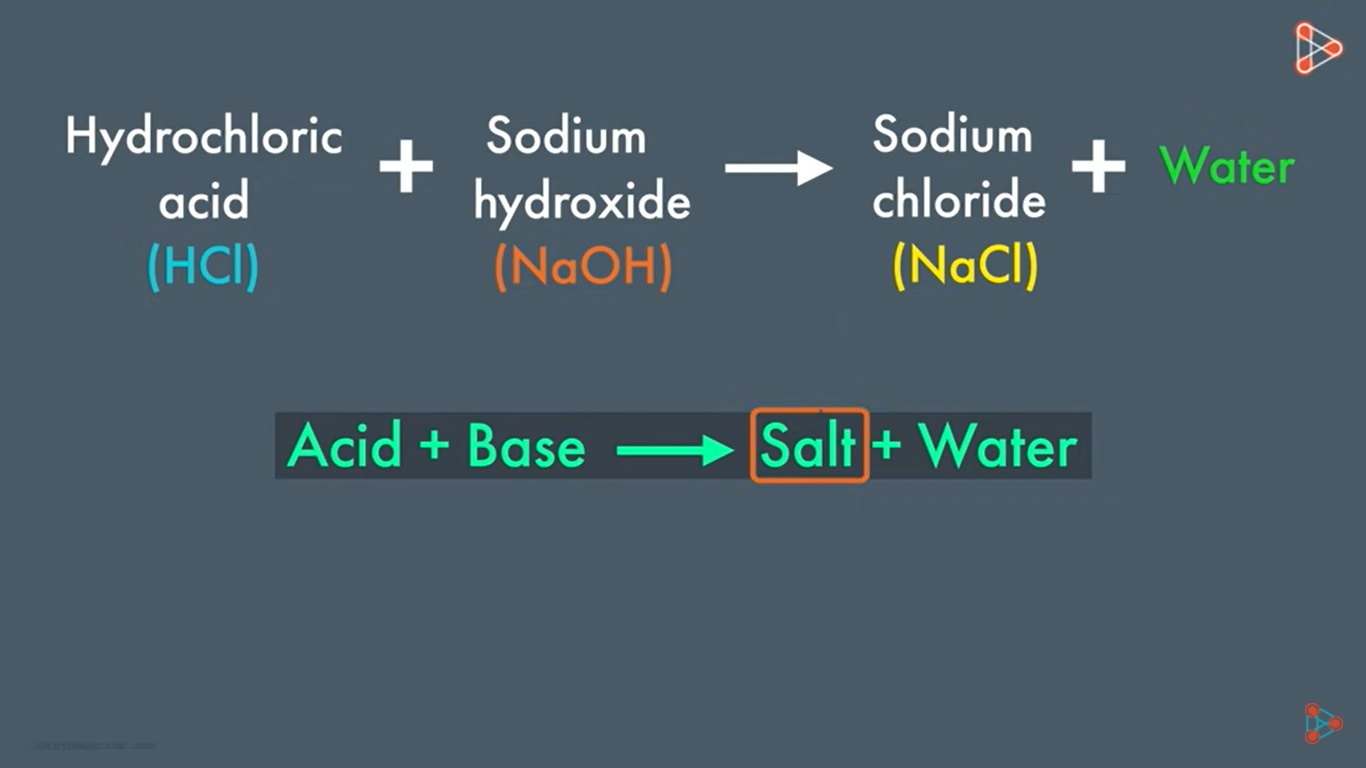 ACIDS, BASES & SALTS
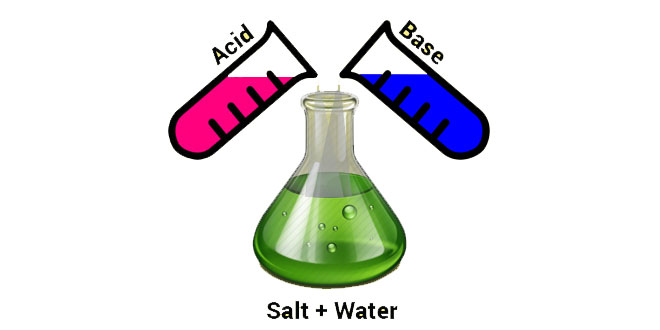 On the basis of their chemical properties, all the compounds can be classified into three groups:

1.      Acids
2.      Bases
3.      Salts
https://www.youtube.com/watch?v=V5Mq_cL9Bck
Learning Check
Acid, Base or Salt
CaCl2     	______		
KOH		______		
Ba(OH)2 	______	
HBr		______		
H2SO4	______
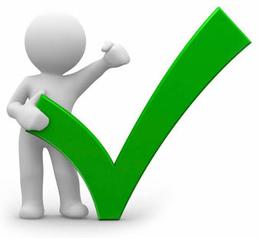 Answers
Acid,Base 	Name
		or Salt
CaCl2    	salt			calcium chloride
KOH		base			potassium hydroxide
Ba(OH)2 	base			barium hydroxide
HCl		acid			hydrochloric acid
H2SO4	acid			sulfuric acid
Identifying and measuring acids and bases
pH stands for “Potential hydrogen” and is a measure of how many (H+) ions there are in a solution.

 A pH meter measures how acidic or basic a solution is. 

The numbers of the pH scale usually range from 0–14. This is a pH scale, and it can be used to compare substances.
Acid-Base strength
Acids have a pH below 7. The more H+ ions, the more acidic it is and the lower the pH will be.
 Bases have a pH above 7. 
pH 7 is said to be neutral – this means there is a balance of H+ and OH- ions.
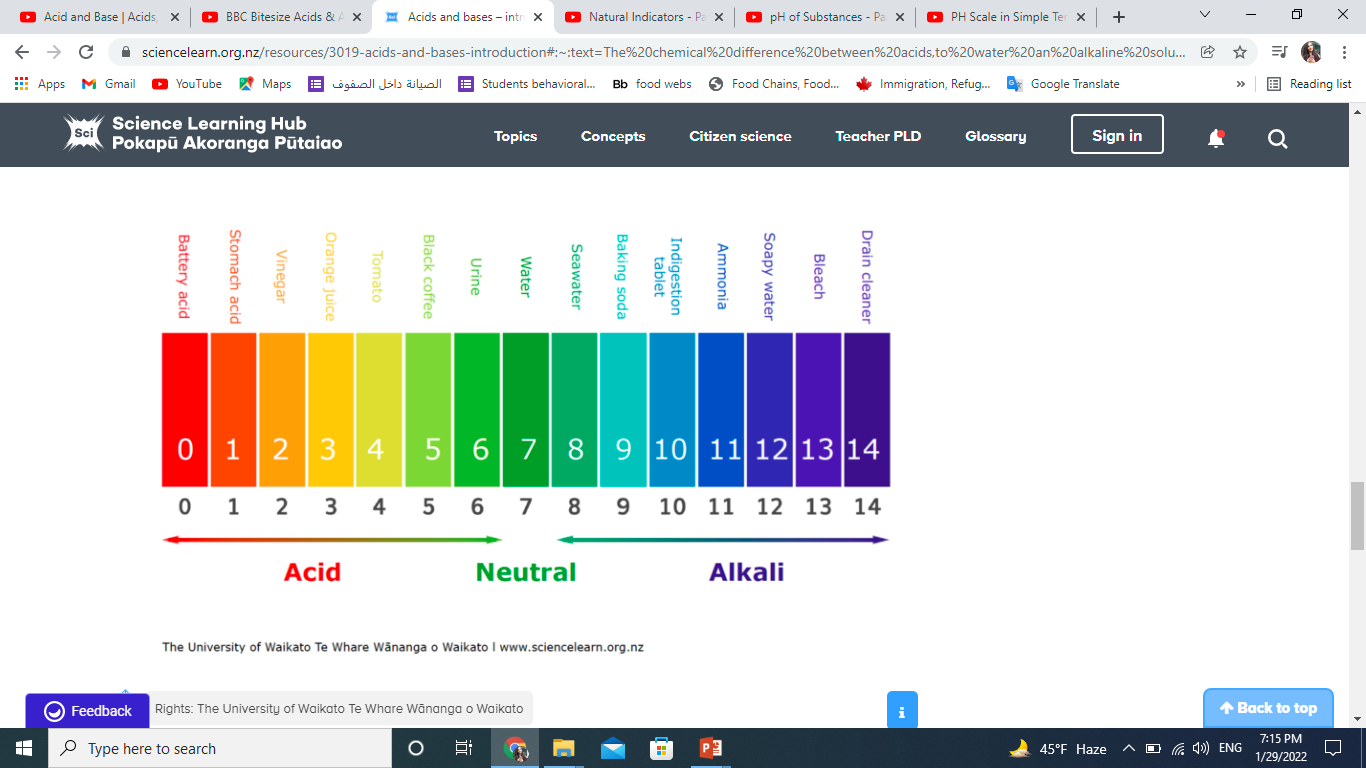 Use an electronic pH meter is a precise way to determine pH.
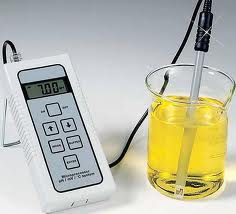 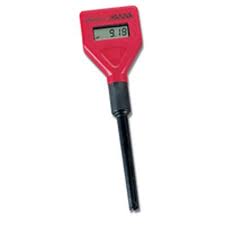 Examples of pH
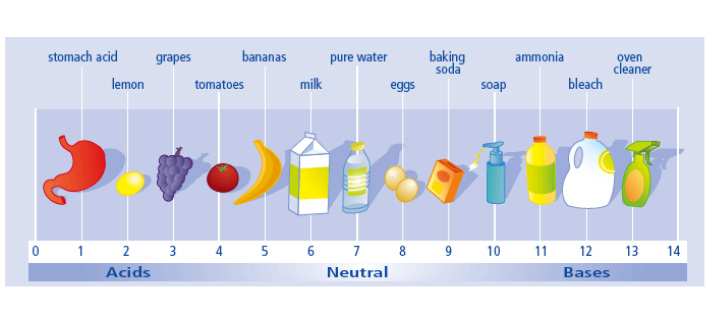 How to Classify acids and bases?
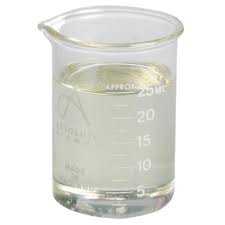 How can you tell if something is acidic or basic?


In order to determine whether a substance is an acid or base you must use an indicator.
Indicators are substances whose solutions change color due to changes in pH.
https://www.youtube.com/watch?v=ckbsHM2igT0

https://www.youtube.com/watch?v=NoZmrwf1I_w
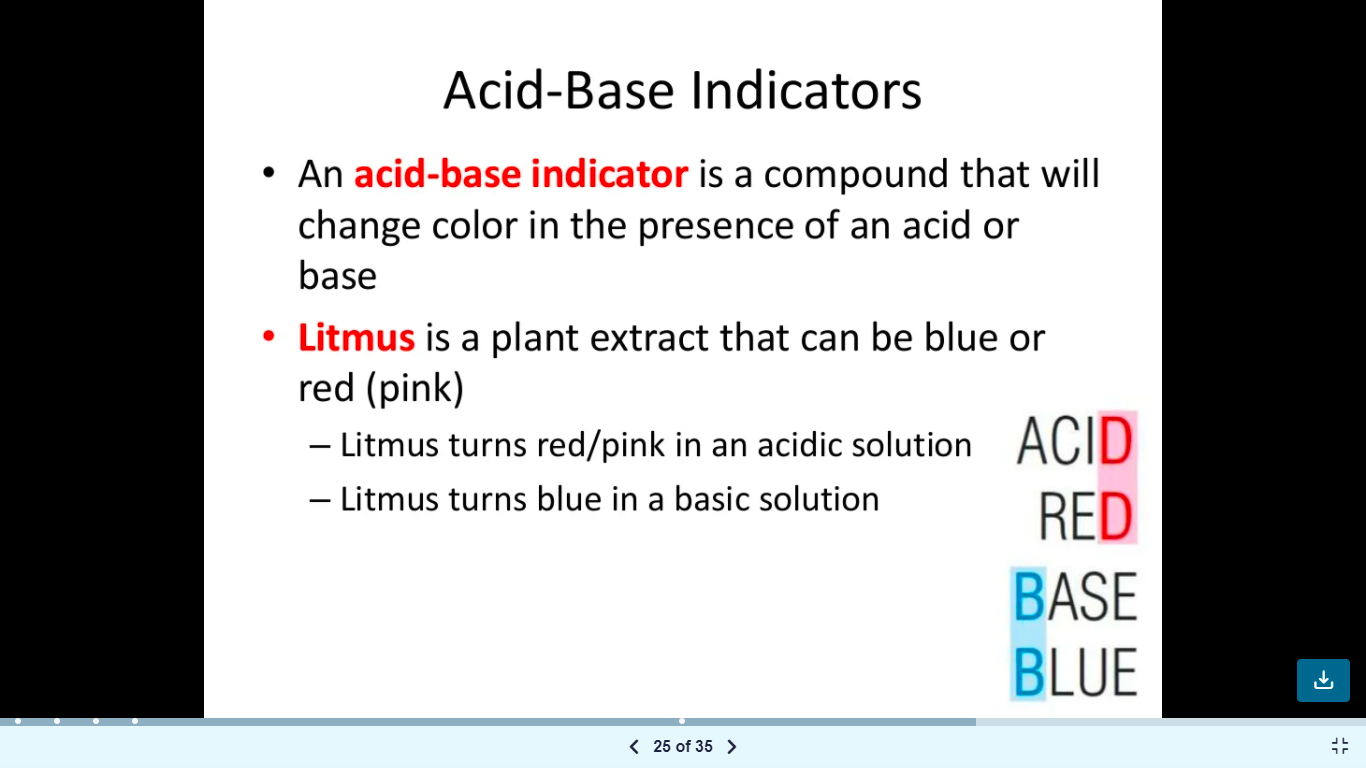 Types of indicators
Litmus paper
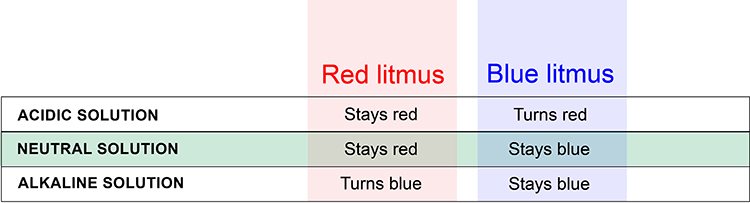 The word "litmus" comes from the old word for "dye" or "color.“

The litmus test is performed by placing a small drop of the sample onto the colored paper.
Usually, litmus paper is either red or blue. 

Red paper turns blue when the pH is alkaline, while blue paper turns red when the pH turns acidic.
Red/ blue litmus paper doesn’t change with neutral solutions.
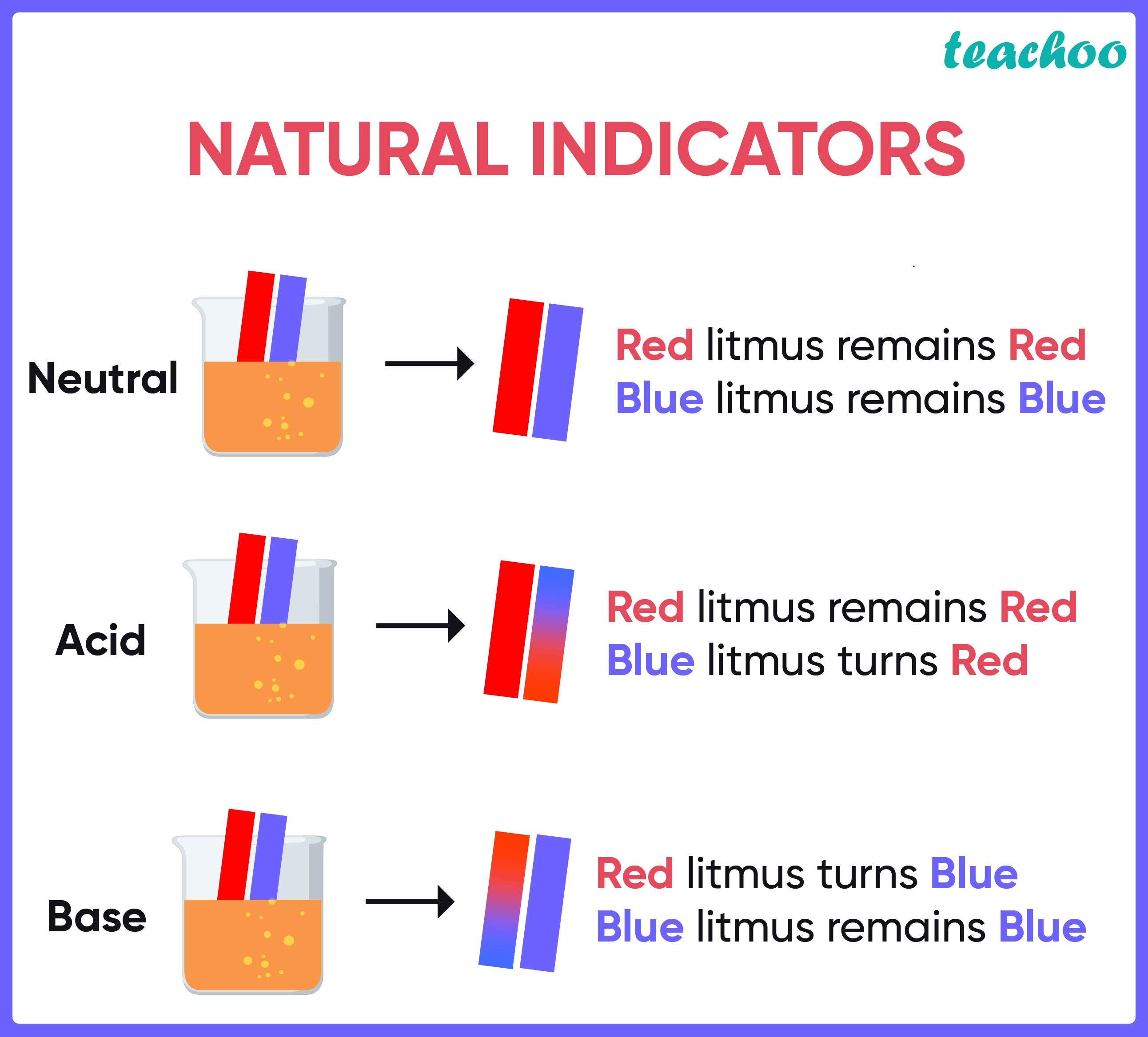 Types of indicators
https://www.youtube.com/watch?v=GRNslAaXu9k
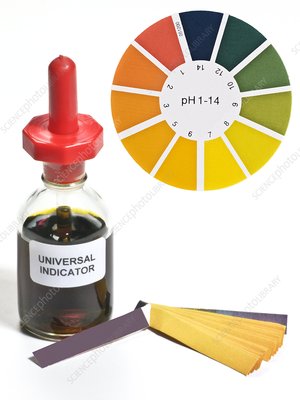 2. Universal indicator
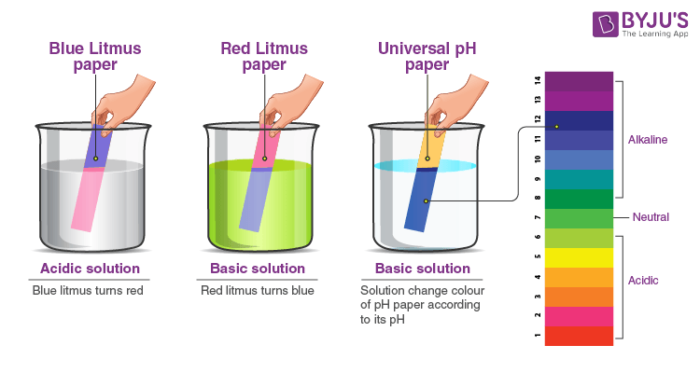 A Universal indicator has a range of colours that show how weak or strong the acid or alkali is.
It is made from a mixture of indicators. Each indicator changes colour over part of the range of the scale.
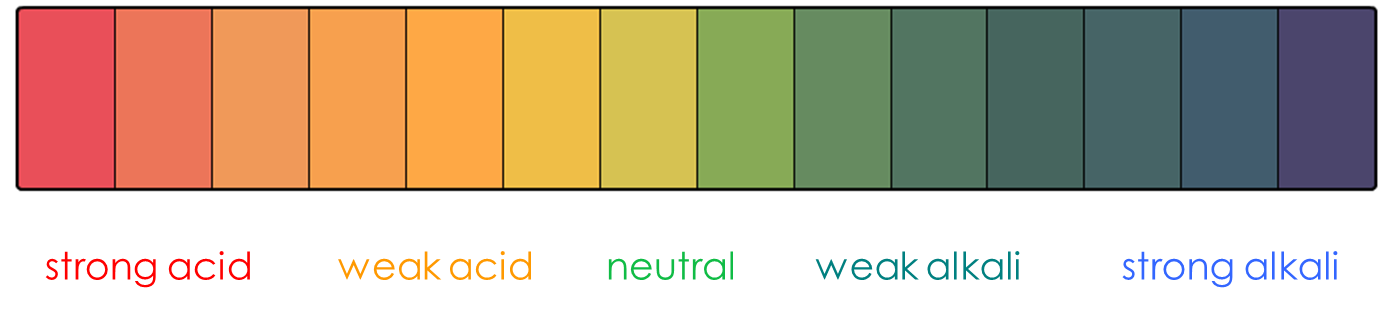 Neutralisation
When an acid and alkali are mixed together, they undergo a CHEMICAL REACTION to form a new NEUTRAL SUBSTANCE.

A strong acid will neutralise a strong alkali, 
and a weak acid will neutralise a weak alkali – 
THEY CANCEL EACH OTHER OUT
https://youtu.be/TS-I9KrUjB0
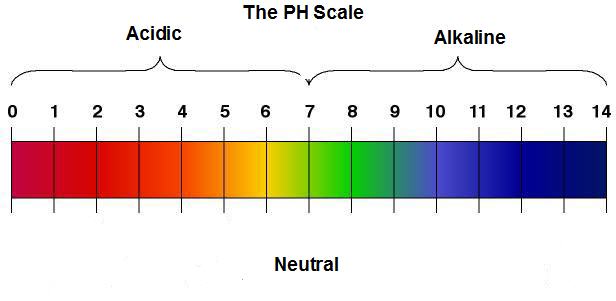 Add Alkali
Add Acid
Acids
Alkalis
https://www.youtube.com/watch?v=tV9T-HZ13Tc
[Speaker Notes: Talk them through the slide, get them to fill in the blanks on the worksheet provided. Pause at the end and ask if anyone has any questions/ doesn’t understand]
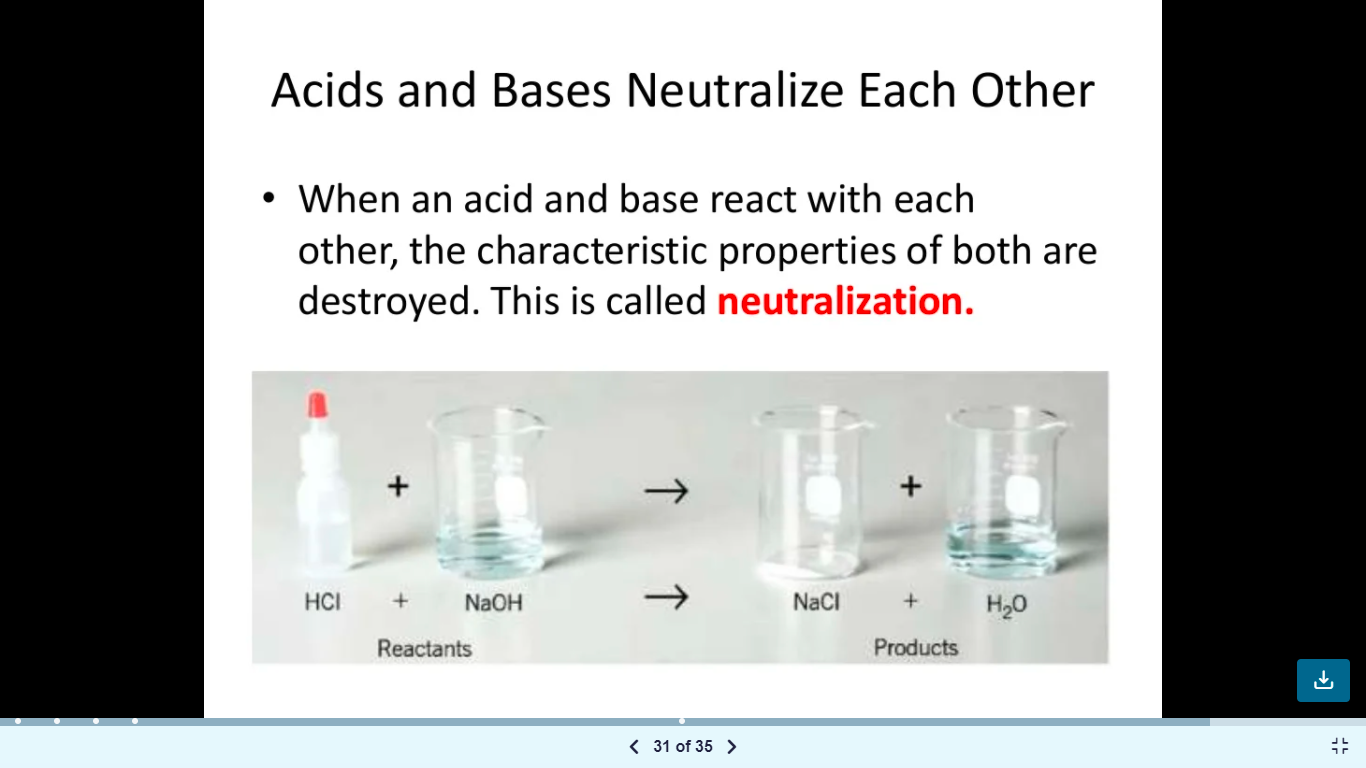 Mixing a strong acid and a strong base in solution results in a neutral solution.
https://www.youtube.com/watch?v=RmnT9jwX4gQ&t=3s
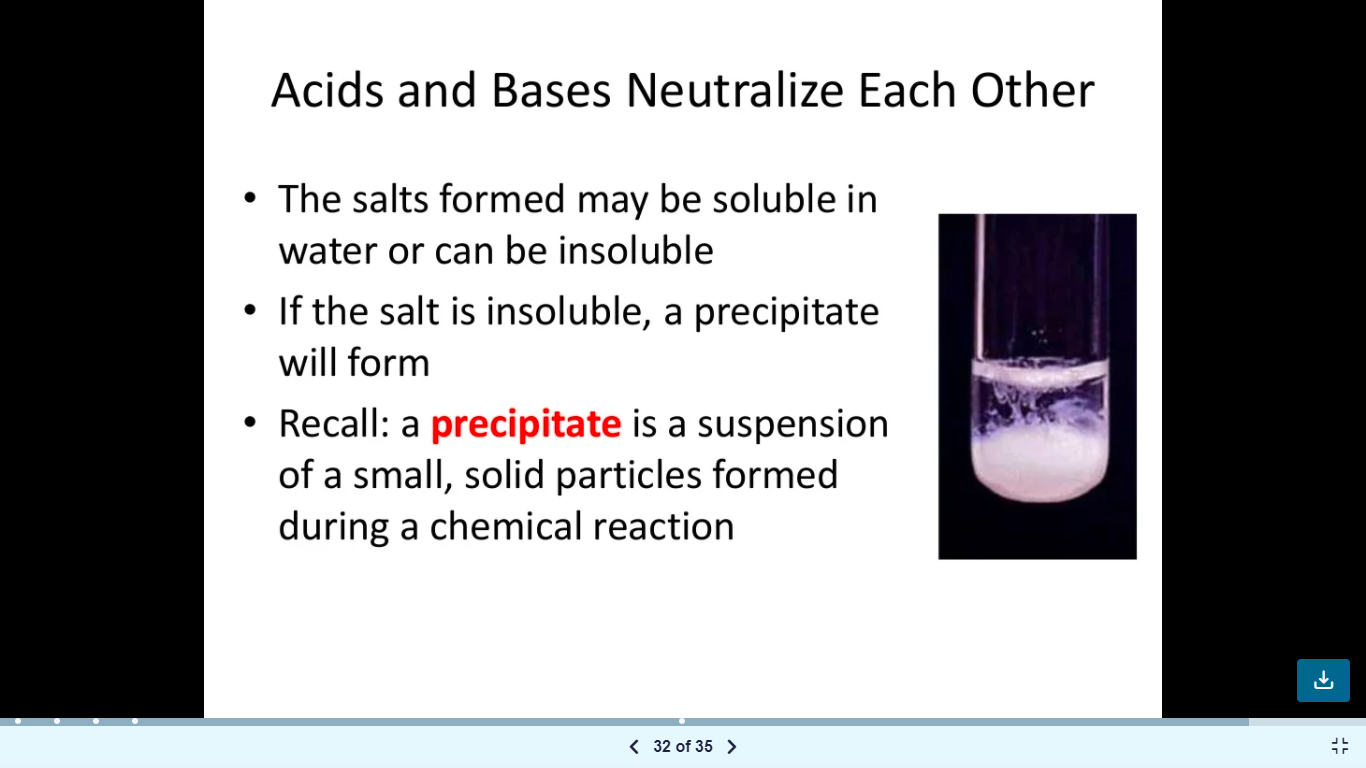 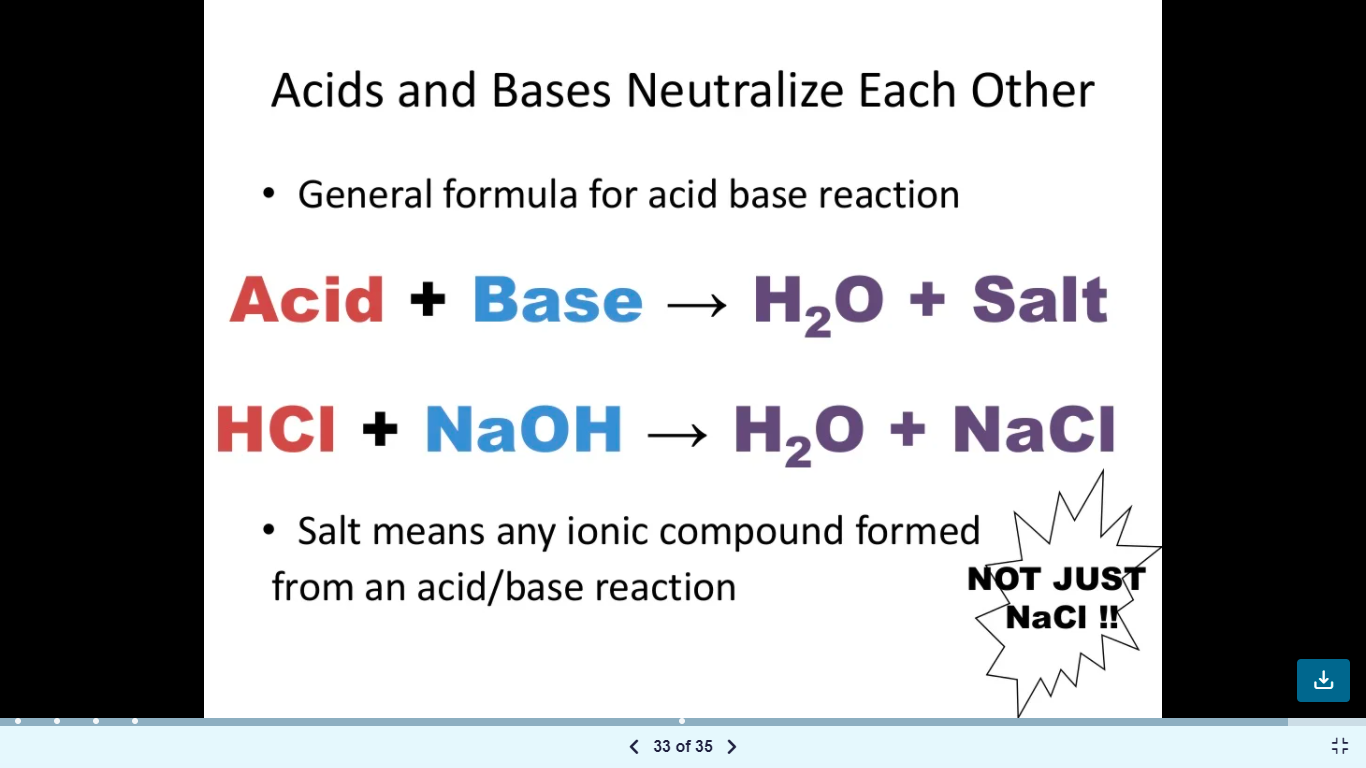 Question
Is neutralization reaction the same as acid-base reaction?

No. An acid-base reaction is a reaction when any acid reacts with any base, regardless of their strength. A neutralization reaction is a reaction when a strong acid reacts with an equally strong base or when a weak acid reacts with an equally weak base. 
The product of neutralization reactions is a neutral salt and water solution. The products of acid-base reactions vary in acidity and basicity.
Uses of Neutralisation
Do you think toothpaste is an acid or an alkali? 
Why?
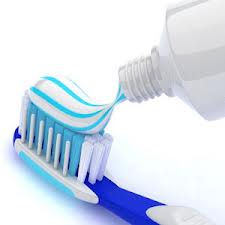 During the day we eat a lot of food and drink that is acidic. This acid builds up on our teeth and could cause tooth decay. Toothpaste is an alkali as it neutralises the acid on our teeth, preventing decay.
Uses of Neutralisation
When you have indigestion, it is because too much acid is being produced in your stomach.








Hydrochloric acid in the stomach is around pH 1
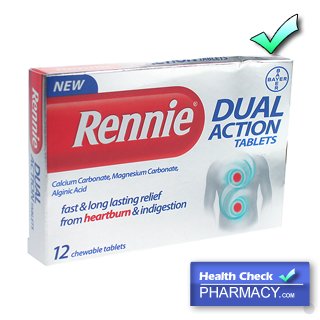 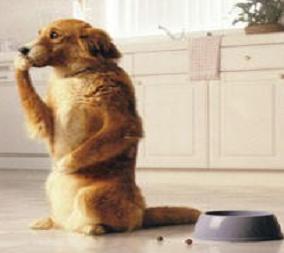 Lemon Juice (pH2)
Black Coffee (pH5)
Water (pH7)
Antacids (pH10)
[Speaker Notes: Why would we have acid in our stomachs?]
Uses of Neutralisation
You have been stung by a bee! Which substance would you use to neutralise the sting and stop it from hurting?








Bee stings are around pH 3 so are acidic
Bicarbonate of soda (pH9)
Black Coffee (pH5)
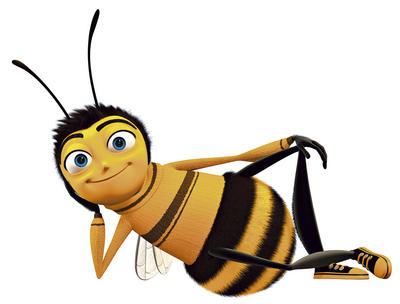 Lemon Juice (pH2)
Water (pH7)
[Speaker Notes: So lets look at some of the uses of neutralisation, why is it important? How many of you have been stung by a bee? Did you put anything on it to stop it hurting? Looking at whats on the board, which of these things do you think would be the best to put on a bee sting?]
Glossary
Acid – A chemical that has a pH less than 7.

Alkali – A chemical that has a pH greater than 7.

Indicator – A special chemical that changes into different colours in acid and alkali solutions.

Neutral –  A chemical with a pH of 7 that is not an acid or an alkali.

Neutralization – The chemical reaction between an acid and an alkali.

pH scale – The range of values that shows how strong or weak an acid or alkali is.

Universal indicator – The indicator that shows the pH value of a chemical.